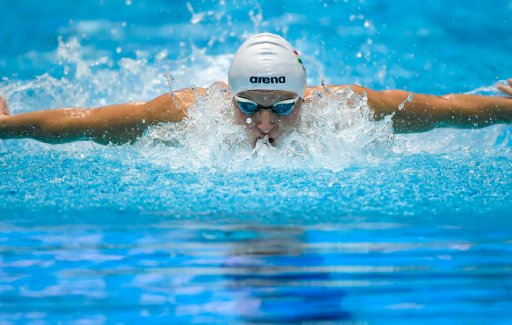 Eating for Optimal Performance:Swimming
By Kim Brown, BS, RDN, CDE
Registered Dietitian Nutritionist, Certified Diabetes Educator
Henry Mayo Fitness and Health
Principles of a Sports Diet
Focus is on Performance:
Strength
Power
Stamina
ALL require ENERGY
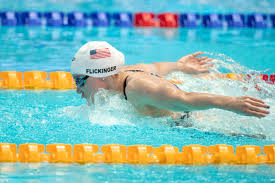 Macronutrients
Carbohydrates (Primary energy source)
  
Fats (Secondary energy source)

Protein (Muscle building)

 …......All are Essential
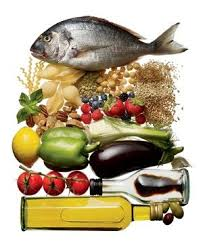 Carbohydrates
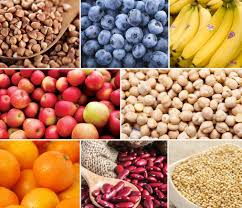 PRIMARY fuel source
Stored in the muscle in the
    form of glycogen
Sources: 
Grains/Starches: bread, cereal, pasta, rice, potatoes, tortillas, pita, bagels, crackers, beans, corn, peas. One serving = 1 slice bread, ½ cup cooked rice/cereal, beans, peas. Goal- 6-12 servings per day. 
Fruits: All: One serving = ¾-1 cup berries, small piece of fruit (about the size of a tennis ball), ¼ cup dried fruit.
Vegetables: Non-starchy. One serving = ½ cup broccoli, 1 cup leafy (spinach, lettuce).
 Fruit and Vegetable goal- at least 2 servings of fruit and 3 servings of vegetables; variety and color.
Protein
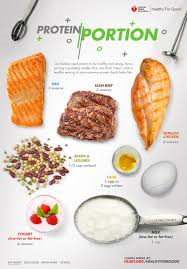 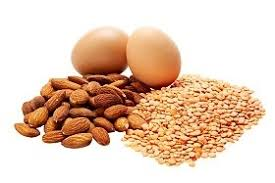 Building blocks of the body (amino acids); tissues and muscles, hormones, enzymes, immune system, energy (last resort)
Offsets the breakdown of muscle protein; consuming after exercise can help improve protein balance
Sources: MFP (Meat, Fish, Poultry- 3-4 ounces), eggs (1); beans (1/2 c), tofu (1/2 c), nuts (1/4 c), yogurt (6 ounces) and cheese (1 ounce).
Goal- eat protein-rich food at every meal
Protein should not “upstage” carbohydrates. Carbs are still your primary “fuel”
Fats
Back-up energy source 
Promotes satiety
Sources of healthy fat: olive oil/canola oil- 1 Tbsp, avocado- 1/5, oily fish (salmon)- 3-4 ounces, nuts- ¼ c, nut butters- 2 Tbsp
Goal- each meal should include a serving of healthy fat
*Limit unhealthy fat such as saturated and trans fat (found in processed/packaged foods, fried foods, fast food)
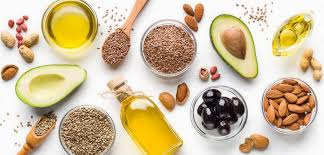 Sweets and Treats ?
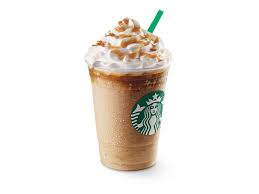 Optional....up to 10% of your Calories
Prevent hunger by eating heartier portions of wholesome foods at meals
Diet doesn’t need to be perfect 
10% of your Calories can appropriately come from refined sugar
Note- gels and sports drinks count as refined sugar; any product in which sugar is the first or close to the first ingredient on the label (sucrose, glucose, high fructose corn syrup, corn syrup, maple syrup, fructose)
Will get calculated into the carb and fat macro groups
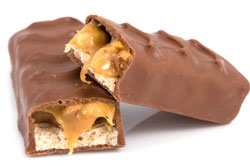 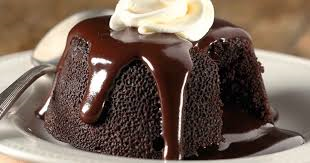 Calculating Your Calorie Needs
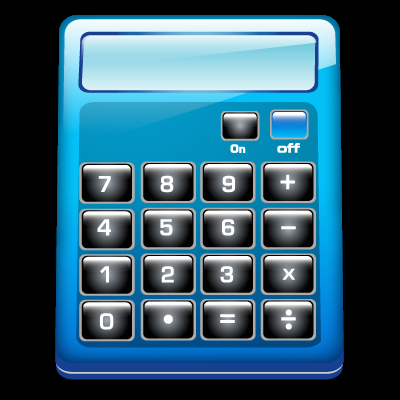 Resting Metabolic Rate (most basic needs)
    weight in pounds x 10 (Ex. 150 pound person RMR = 1,500 Calories)

Activity Level (daily living):
    Sedentary- (sitting, reading) 20-30% (300-450 Cal)
    Moderate- (standing, moving around) 40-50% (600-700)
    Active- (physically active all day) 60-70% (900-1,000)

Purposeful Exercise
    Ex. Swimming Practice for 2 hours +( 1,000-1,500)
    Total Calorie needs for weight maintenance = 2,800-3,400
My Fitness Pal
Free phone app
Height, Weight
Activity Level
Weight goal, time line (.5-1.0 pounds per week)
Know your target macro ratios
Good rule of thumb-  50% carb: 25% protein: 25% fat
Barcode feature
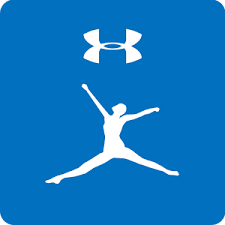 Macronutrient RatiosCarbs : Protein : Fat
% of Calories from the 3 Macro groups:
Off Season
(Optional)
50c : 35p : 15f  “Lean and Tone”
45c : 35p : 20f  “Muscle Builder”

Conditioning/Season
50c : 25p : 25f  “Sustained Energy”
60c : 20p : 20f  “Athletic Performance”

 * My Fitness Pal- has macronutrient “pie graph”
Want to Gain Some Quality Weight?
Add 20% to your total calories
Example: 2,600 Calories (maintenance)
    2,600 x .20 = 520 Calories extra per day
    3,120 (new total)
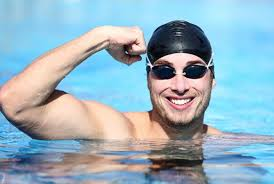 Want to get lean?
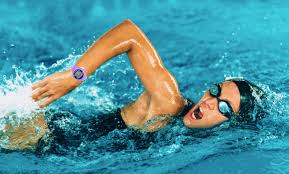 Subtract 20% from your total Calories:
 Example: 2,500 Calories (maintenance)
     2,500 x .20 = 500 calories less per day
     2,000 (new total)
Meal Timing
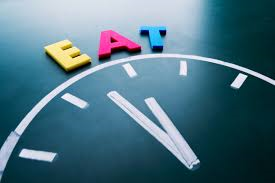 GOAL: to be well-fueled ALL day
Most of your Calories should be consumed by the late afternoon/early evening
Eat every 3-4 hours
Don’t ignore hunger (have a snack)
Do not skip meals
Sample Eating Plans 2,800 Cal
4 Meals a Day
Breakfast (7 am) 700 Calories
First Lunch (11 am) 700 Calories
Second Lunch (3:00 pm) 700 Calories
Dinner (7:00 pm) 700 Calories
5 Meals a Day
Breakfast (7 am) 700 Calories
Snack (10:00 am) 350 Calories
Lunch (1 pm) 700 Calories
Snack (4 pm) 350 Calories
Dinner (7 pm) 700 Calories
Meal/Snack Sample for 2,800 Cal Plan
Sample menu for 700  Calorie meal 
    2 tacos (4 corn tortillas, 6 oz chicken, lettuce, tomato)
    ¼ c shredded cheese
    1/2 cup corn salsa
    1/5 avocado
    1 medium orange
     8 ounces fat free milk
Sample menu for 350 Calorie snack
    ½ pb&j on whole wheat bread
    5 oz blueberry Greek yogurt
Sample Eating Plans2,400
4 Meals a Day
Breakfast (7 am) 600 Calories
First Lunch (11 am) 600 Calories
Second Lunch (3:00 pm) 600 Calories
Dinner (7:00 pm) 600 Calories

5 Meals a Day
Breakfast (7 am) 600 Calories
Snack (10:00 am) 300 Calories
Lunch (1:00 pm) 600 Calories
Snack (4:00 pm) 300 Calories
Dinner (7:00 pm) 600 Calories
Meal/Snack Sample for 2,400 Cal Plan
Sample menu for 600 Calorie meal
    Healthy Pasta Dish:
    1 cup whole wheat penne (cooked)
    4 ounces grilled chicken or turkey sausage
    1 cup spinach/kale (portion before cooking)
    2 Tbsp parmesan cheese
    1-2 tsp olive oil
    ½ cup fresh fruit
Sample menu for 300 Calorie Snack
    ½ cup plain hummus
    20 baby carrots
Sample Eating Plans2,000
4 Meals a Day
Breakfast (7 am) 500 Calories
First Lunch (11 am) 500 Calories
Second Lunch (3:00 pm) 500 Calories
Dinner (7:00 pm) 500 Calories

5 Meals a Day
Breakfast (7 am) 500 Calories
Snack (10:00 am) 250 Calories
Lunch (1:00 pm) 500 Calories
Snack (4:00 pm) 250 Calories
Dinner (7:00 pm) 500 Calories
Meal/Snack Sample for 2,000 Cal Plan
Sample menu for 500 Calorie meal
    ½  cup oatmeal (before cooking)
    ½ apple (peeled, chopped)
    2 Tbsp chopped walnuts
    2 tsp honey
    cinnamon
    ½ c low fat milk

Sample menu for 250 Calorie snack
1/3 cup trail mix (almonds, dried fruit)
Nutrient Timing
Pre-Workout
If following 4 or 5 meal plan, you will be well-fueled for practice/training
Meal prior to workout should be eaten 1-2 hours before
Snacks can be eaten 30-60 min before workout but should be low fat
Post Workout
45-minute window for muscle recovery 
Optimal recovery ratio- 3:1 of carbs : protein (gram:gram)
8-12 ounces of low fat chocolate milk (cow’s milk) will satisfy this until you can sit down to your next meal 
   (250-325 Calories, 40-50 g carbs, 12-16 g protein)
Post-workout meal- follow “myplate”
Fluids
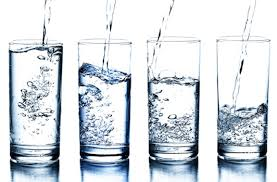 Thirst mechanism can be an unreliable signal to drink
Plan to drink before you are thirsty
Not a one-size-fits-all recommendation (varying sweat rates)
30-35 cc/kg 
    Example: 150# athlete
    150 divided by 2.2 = 68kg
     68 x 30 = 2,040  cc  = 8 8-ounce glasses= 64 ounces)
     68 x 35 = 2,380 cc (10 8-ounce glasses= 80 ounces)
+ replenish/prevent fluid loss through sweat during exercise- 
    8 oz water every 15 minutes (8 big gulps)
All fluids contribute to hydration (juice, tea)
Supplements
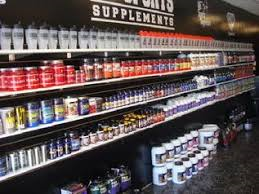 Supplements are poorly regulated; read ingredients and know what you are putting into your body

Caffeine stimulates the brain and make effort seem easier allowing you to work harder for longer
Sodium and Potassium
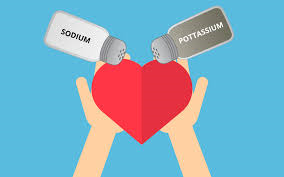 Who needs more sodium? Athletes who train in hot weather
    Foods that contain sodium:
    tomato sauce, pizza, turkey and cheese sub, salad dressings, 
    pickles, olives, soup, salted nuts, pretzels

Sodium and Potassium need to stay in balance; incorporate foods high in Potassium into your diet:
    Banana (450 mg), raisins (1/4 c 300 mg), potato (800 mg),
    orange juice (1 c 475 mg), milk (1 c 380 mg)
Sleep
Poor sleep can lead to decreases in performance and recovery for athletes
Adequate duration, quality and timing of sleep
Kids ages 6-13 should be getting 9-11 hours of sleep
Teenagers ages 14-17 need 8-10 hours of sleep
Younger adults and adults ages 18-65 need need 7-9 hours of sleep
“Healthy Sleep Habits for Children and Teens”
Bedtime Calculator
For more information, go to www.sleepfoundation.org
Take Away Message
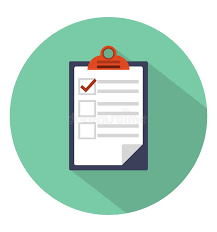 Know what your goals are
Eat for high energy 
Carbs, protein and fat are ALL necessary 
Variety
Eat at regular intervals
Enjoy treats sometimes
Recover properly (proper nutrition and sleep)